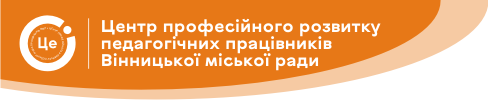 05 вересня 2023 року
Фаховий модуль для професійної спільноти вихователів-методистів
ЗДО ВМТГв рамках освітнього табору 
(VinBOOTEduCamp - 2023) 

«Соціально-громадянська компетентність дошкільника: сучасний освітній вектор»
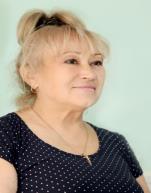 Спікер – консультант КУ «ЦПРПП ВМР» Лариса Бондарчук
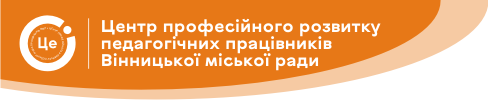 лист МОН №1/12490-23 від 21.08.2023 у «Методичні рекомендації щодо організації освітнього процесу у 2023/2024 н. р. у закладах дошкільної освіти»
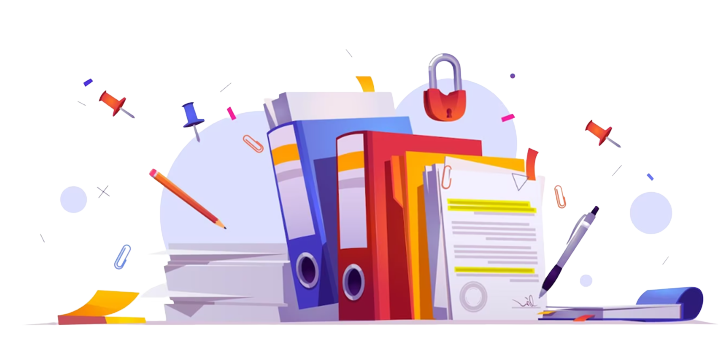 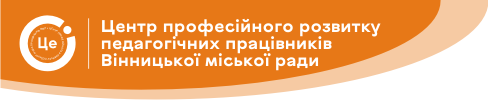 Зміст освітньої роботи в поточному навчальному році
Закон України «Про основні засади державної політики у сфері утвердження української національної та громадянської ідентичності»
«Концепція національно-патріотичного виховання в системі освіти»
«Методичні рекомендації до оновленого Базового компонента дошкільної освіти»
лист МОН від 25.07.2016 № 1/9-396 «Про організацію національно-патріотичного виховання у дошкільних навчальних закладах».
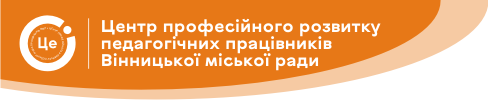 Патріотичний кейс 
дошкілля України
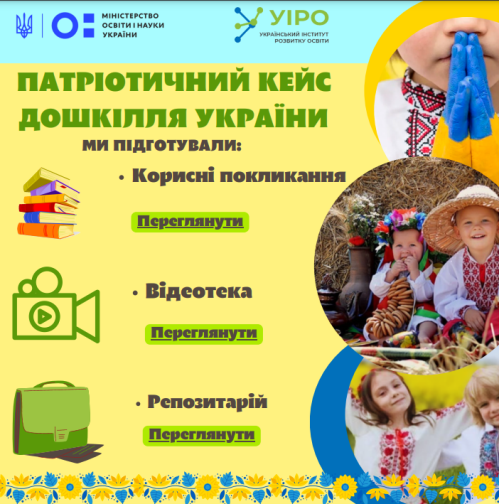 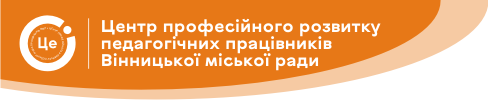 Виховання любові та шанобливого ставлення до природи рідного краю
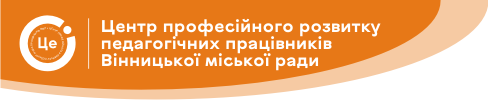 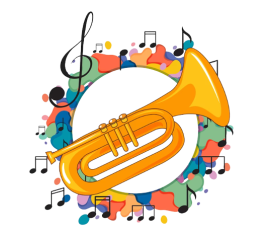 Музичне виховання
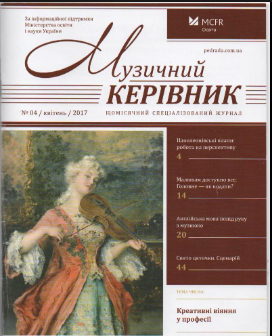 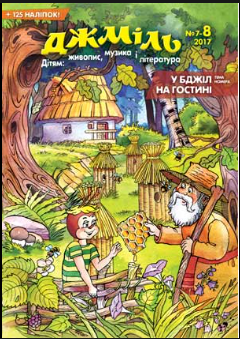 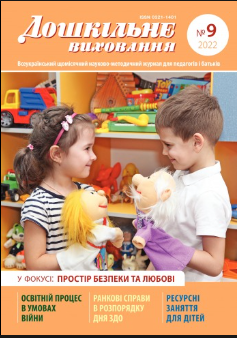 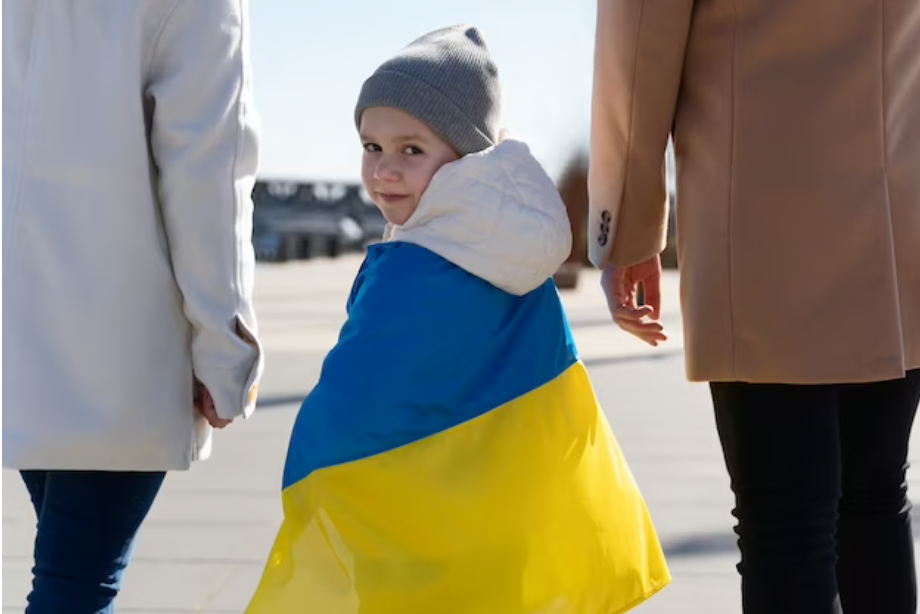 У Базовому компоненті дошкільної освіти (Державному стандарті дошкільної освіти), затвердженому наказом Міністерства освіти і науки України № 33 від 21.01.2021, новою ключовою для дошкільної освіти компетентністю дитини визначено соціально-громадянську
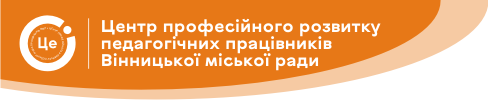 Педагог має:
знати, поважати і захищати права дітей; 
проявляти повагу до людської гідності, різноманітності, показувати приклад спілкування на основі взаємної поваги; 
 організовувати розвивальний простір для ознайомлення дітей із правами та обов’язками людини в демократичному суспільстві; 
 створювати умови для набуття дітьми соціального досвіду; 
 підтримувати ініціативи дітей щодо участі в різних видах діяльності; 
надавати можливість прийняття рішення щодо власної участі в розв’язанні питань життя групи; 
забезпечувати усвідомлення дітьми своєї індивідуальності, унікальності та цінності для колективу; 
 підтримувати дітей, коли вони ініціюють взаємодію, висловлюють свої думки, демонструють товариські стосунки; 
говорити про норми взаємодії між людьми та пропонувати дітям розробляти такі норми і правила разом; 
допомагати вихованцям установлювати власні межі, поважати межі інших, знаходити шляхи розв’язання конфліктних ситуацій; 
 запобігати проявам булінгу, зупиняти їх; 
сприяти формуванню лідерських якостей; 
взаємодіяти з батьками; 
стимулювати батьків до спільного прийняття рішень, що стосуються роботи дошкільного закладу, групи, наприклад, спільної організації заходів, у яких беруть участь діти, тощо.
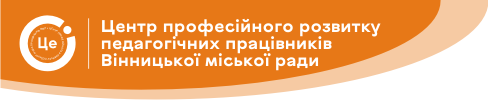 Демократичний устрій освітнього простору
участь усіх учасників освітнього процесу у створенні норм, правил, рутин спільного життя; 
відкритість прийнятих рішень; 
наявність різноманітних колективних творчих справ і проектів, які створюють умови для самовираження, самореалізації, прояву індивідуальності кожної дитини.
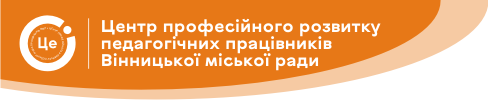 Форми:
Гра. Завдяки імітації та можливості перевтілення можуть проєктуватися ситуації, у яких розкриваються норми і моделі поведінки, особливості відносин між дітьми і дорослими.  
Заняття. Початкові уявлення про соціум і життя в ньому закладаються на заняттях (комплексних, інтегрованих, тематичних) з використанням ігрових прийомів.  
Колективні справи, спільна пошукова діяльність. Участь у таких формах діяльності сприяє набуттю дітьми: індивідуального досвіду спільної життєдіяльності; уміння співпрацювати; відстоювати власну позицію, домовлятися, узгоджувати особисті потреби з потребами інших; здатності брати участь у розробленні правил/повсякденних практик співжиття; досвіду культури демократії, що є необхідним для встановлення соціальних контактів у майбутньому, взаємодії в суспільстві тощо.
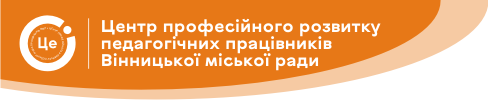 Методи
Наочні
Словесні
Практичні
Проблемні 
Дослідницькі 
Інтерактивні
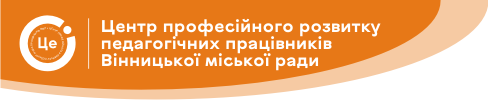 Хрестоматія з національно-патріотичного виховання «Моя країна -Україна» 
(автори - Наталя Гавриш, Ольга Косенчук)
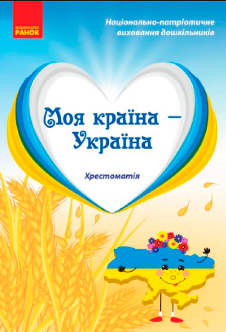 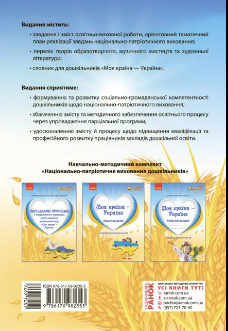 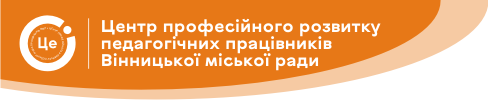 проект «Дітям про Україну»
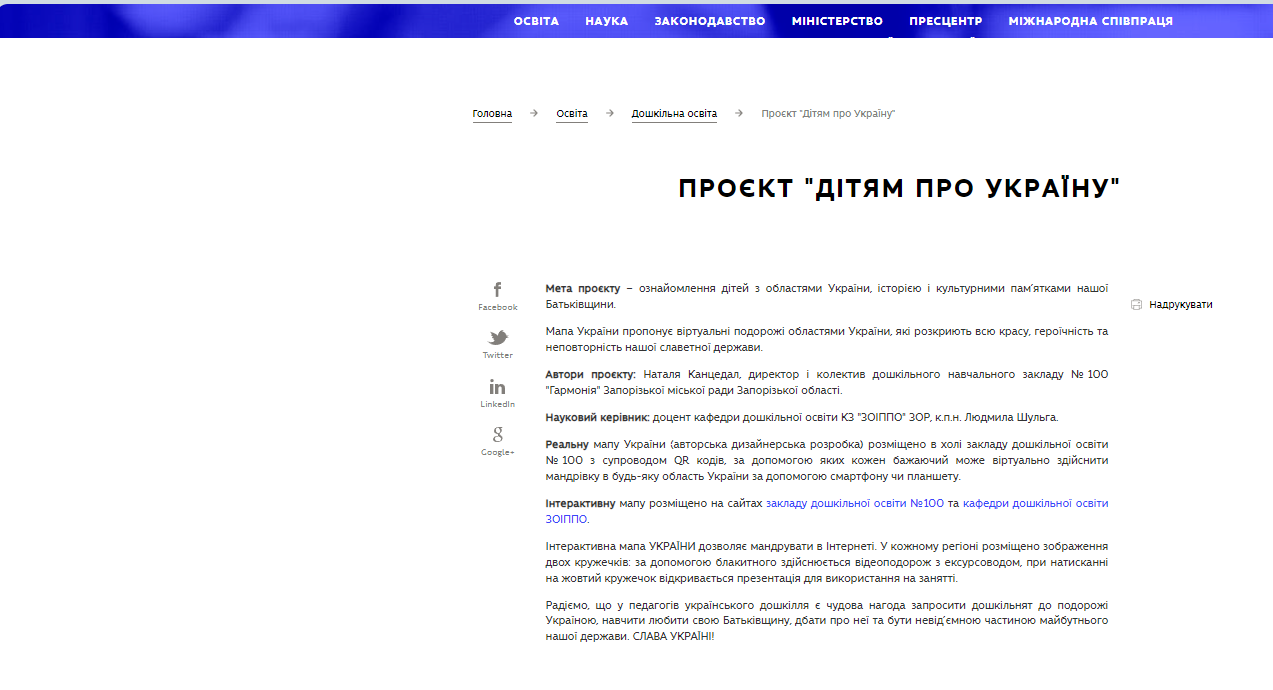 Використані джерела:
1.Базовий компонент дошкільної освіти / наук. кер.: Т.О. Піроженко, член кореспондент НАПН України, проф., д-р псих. наук, 2021; 

2.Лист МОН від 21.08.2023 № 1/12490-23 «Про окремі питання діяльності закладів дошкільної освіти у 2023/2024 навчальному році»;

3.Заходи щодо реалізації Концепції національно-патріотичного виховання в системі освіти України до 2025 року,  наказ МОН від 06.06.2022 №527.
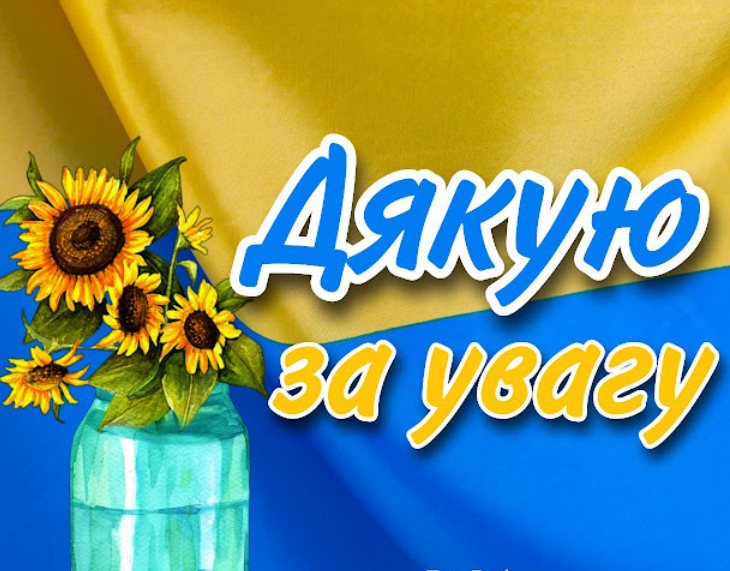 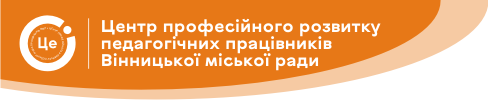